Retail | Streamline market research and strategy
Microsoft 365 Copilot
Buy
Marketing spend
Store revenue
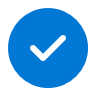 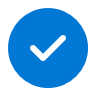 Value benefit
KPIs impacted
Revenue growth
Employee experience
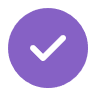 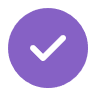 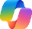 Business Chat2
1. Define the objective
2. Determine your approach
3. Discover market trends
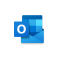 Copilot in Outlook
Prepare a brief for your upcoming research by using Microsoft Copilot to write a first draft based on key documents.
Meet the research team with your objective in hand. Determine the best research approach over a Teams meeting. Rely on Copilot in Teams for action items.
Select the Show data insights prompt in Copilot in Excel to discover market trends from the research data and analyze competitive insights.
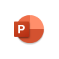 Copilot in PowerPoint
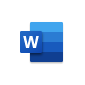 Copilot in Word
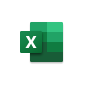 Benefit: Summarize many types of documents, including PDFs and website content, making it easier to consume dense content online.
Benefit: Keep the conversation flowing onto meaningful topics to help cover the agenda quicker and reduce meeting times.
Benefit: Use Copilot to help you explore and understand your data better.
Copilot in Excel
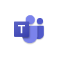 Copilot in Teams
6. Communicate results
5. Present the findings
4. Strategy formulation
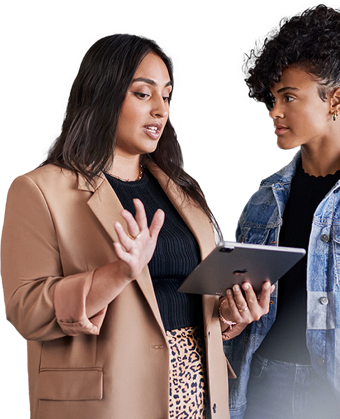 Starting in a new email, prompt Copilot in Outlook to create a dynamic message that includes key links.
Present the findings using Copilot in PowerPoint to build a presentation by generating slides and images with your branding.
Prompt Copilot in Word to draft an internal snapshot of the findings, citing the results.
Benefit: Document and socialize the research findings to help better inform product strategy.
Benefit: Let Copilot help you build a presentation by generating slides or images with your organization's branding.
Benefit: Don't start with a blank page again. Draft with Copilot and get to a finished document in a fraction of the time.
1Access Copilot at copilot.microsoft.com or the Microsoft Copilot mobile app and set toggle to “Web”.
2Access Business Chat at copilot.microsoft.com, the Microsoft Copilot mobile app, or the Copilot app in Teams, and set toggle to “Work”.
The content in this example scenario is for demonstration purposes only. You should evaluate how Copilot aligns with your organization’s business processes, regulatory requirements, and responsible AI principles.